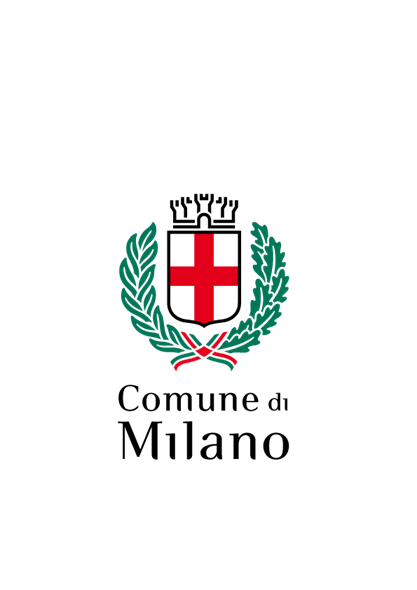 KICK OFF BOARD INNOVAZIONE TECNOLOGICA E TRASFORMAZIONE DIGITALE
AGENDA
WELCOME ON BOARD E ADDRESS - SINDACO BEPPE SALA
I COMPONENTI DEL BOARD
PURPOSE
OBIETTIVI E IMPEGNI DEL BOARD
I PILLAR E IL PNRR
ROADMAP: ALCUNI SPUNTI
ITED RESPONSABILITA’ E DRIVER STRATEGICI
ACTION: DA DOVE PARTIAMO?
OPEN DISCUSSION
PROSSIMI INCONTRI
I COMPONENTI DEL BOARD
-Layla Pavone Responsabile Coordinamento Board Innovazione Tecnologica e Trasformazione Digitale del Comune di Milano

-Claudio Farina Executive Vice President Digital Transformation & Technology SNAM 

-Donatella Sciuto Prorettore Vicario Politecnico di Milano

-Gioia Ghezzi Presidente ATM e Presidente Milano Smart City Alliance (Assolombarda)

-Guido Arnone Direttore ITeD Innovazione Tecnologica e Digitale

-Gianna Martinengo CEO di Didael KTS  e Presidente di Women&Tech® ETS

-Lorenzo Maternini Co-Founder, Vice President Corporate Relation Talent Garden

-Paola Generali Presidente Assintel (Associazione Nazionale Imprese ICT Confcommercio)

-Paolo Coppola Professore Informatica e Consulente Presidenza del Consiglio-Ministro Innovazione Tecnologica e Transizione Digitale

-Stefano Achermann CEO BE Shaping the Future e Fondatore Associazione per Milano

-Giancarlo Librandi - Presidente TCI Telecomunicazioni Italia


-
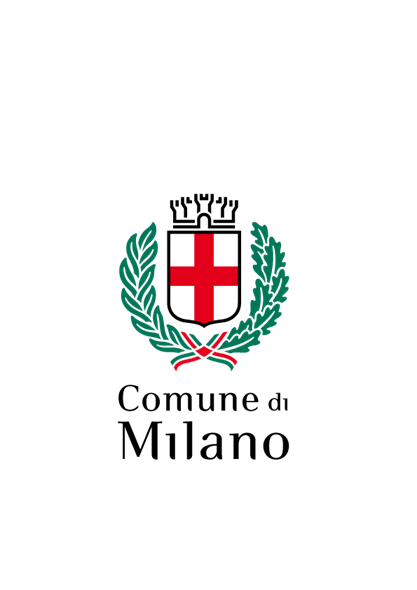 PURPOSE
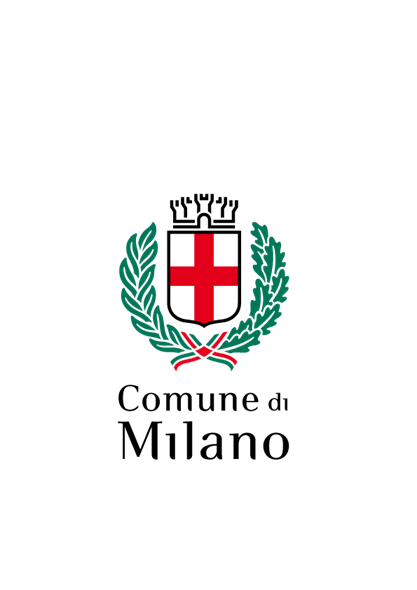 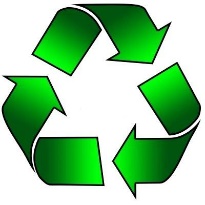 OBIETTIVI E IMPEGNI DEL BOARD
•	Svolgere funzioni propositive, di impulso, di analisi ed approfondimento sulle tematiche relative all’innovazione tecnologica ed alla trasformazione digitale al fine di supportare le competenti strutture tecniche ed amministrative dell’Ente nell’implementazione delle politiche in materia.
•	Effettuare la ricognizione dei processi e dei servizi dell’Ente al fine di formulare al Sindaco eventuali proposte di semplificazione ed implementazione, in un’ottica di complementarità ed integrazione degli stessi. 
•	Promuovere le dinamiche di interazione con tutti gli stakeholders operanti nel settore e la collaborazione con Enti, Amministrazioni, Università al fine di favorire la creazione di sinergie, partnership e network di progettazione in materia di digitalizzazione e di innovazione. 
•	Segnalare al Sindaco eventuali tematiche od aree di intervento di significativa rilevanza strategica, nonché individuare focus di discussione sui processi di digitalizzazione e di innovazione tecnologica di particolare interesse per l’Ente, anche in relazione alle linee guida sulla trasformazione digitale contenute nel PNRR.
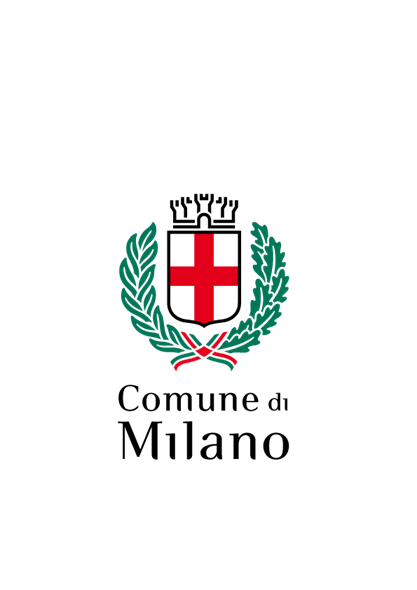 I PILLAR e IL PNRR
Piano Nazionale Ripresa e Resilienza: 191,5 miliardi di euro

Digitalizzazione, innovazione, competitività e cultura - 40,32 mld
Rivoluzione verde e transizione ecologica - 59,47 mld
Infrastrutture per una mobilità sostenibile - 25,40 mld
Istruzione e ricerca - 30,88 mld
Inclusione e coesione - 19,81 mld
Salute - 15,63 mld
CITTADINI/IMPRESE
SERVIZI E APPLICAZIONI
DIGITALI UTILI E 
SEMPLICI 
WELFARE , SERVIZIO
CIVILE DIGITALE
EMPLOYABILITY:
EDUCAZIONE DIGITALE  COMUNICAZIONE
AWARENESS E ENGAGEMENT
OPEN DATA DRIVEN:
INTEROPERABILITA’
SUSTAINABLE MOBILITY
SECURITY
     WELFARE
TURISMO E CULTURA
«Milano è in grado di investire un miliardo all’anno. Ha un track record che dimostra che le sue strutture sono in grado di generare gare e seguire l’evoluzione del percorso. Abbiamo potenzialmente richieste quindi per 5 miliardi. 
Ci verranno assegnate? Siamo qui oggi per capire quali sono le regole del gioco»,

Sindaco Beppe Sala - Evento “Italiadomani” dicembre 2021
RE-UPSKILLING COMPETENZE NUOVE PROFESSIONI
COWORKING
TALENT CITY
CULTURE
IMPRESE/CITTADINI
ROADMAP, ALCUNI SPUNTI
-SUPPORTARE L’AMMINISTRAZIONE DI MILANO NELLA DEFINIZIONE DI UNA ROADMAP VOLTA A RICERCARE SOLUZIONI DIGITALI E INNOVATIVE CHE POSSANO ESSERE ATTUATE A BREVE- MEDIO - LUNGO TERMINE: «ROAD TO MILANO DIGITAL 2030»

-SOSTENERE LA COSTRUZIONE DI UN MODELLO EDUCATIVO E CULTURALE SUL DIGITALE, CONTINUATIVO E DI PROSSIMITA’ (Città a 15 minuti)

-IMPLEMENTARE E DIGITALIZZARE L’OFFERTA DI SERVIZI DIGITALI

-AFFIANCARE L’AMMINISTRAZIONE NELLE PROPOSTE DI SERVIZI DIGITAL PER L’INCOMING, L’HOSPITALITY INTERNAZIONALE  (OLIMPIADI E INVERNALI 2026)

-SUPPORTARE LA COMUNICAZIONE DELLE ATTIVITA’, DEI SERVIZI DIGITALI GIA’ ESISTENTI E DELLE NUOVE SOLUZIONI «MILANO DIGITAL 2030» 
…..TBC
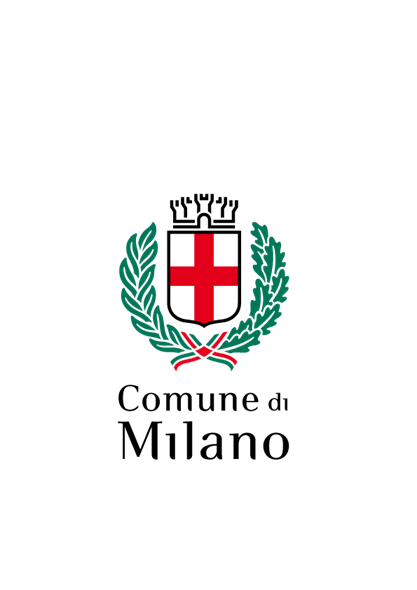 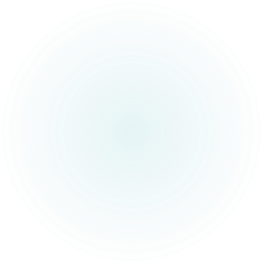 GRAZIE!
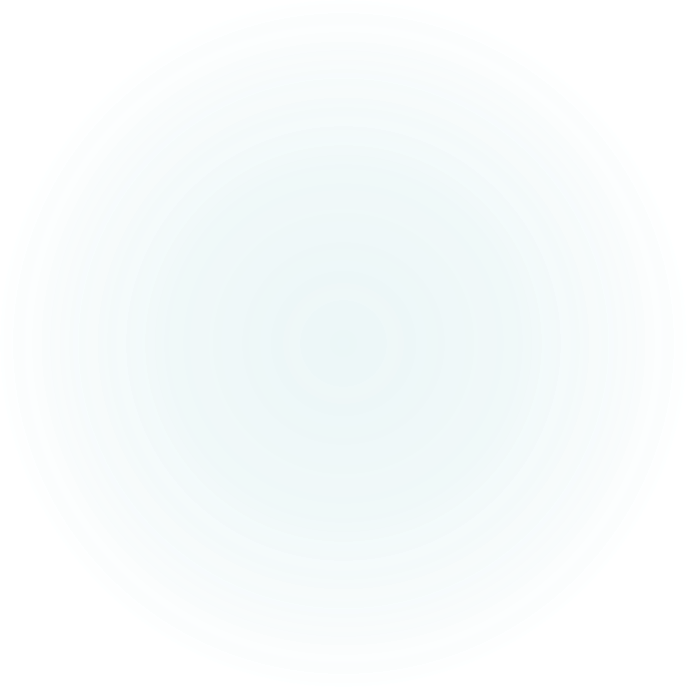 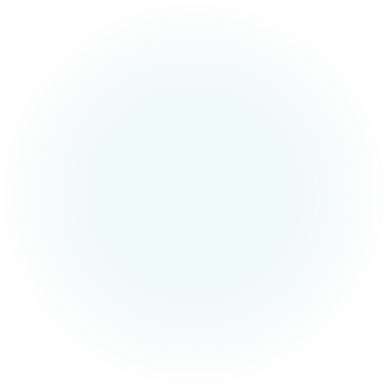 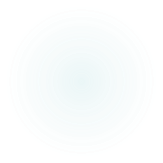